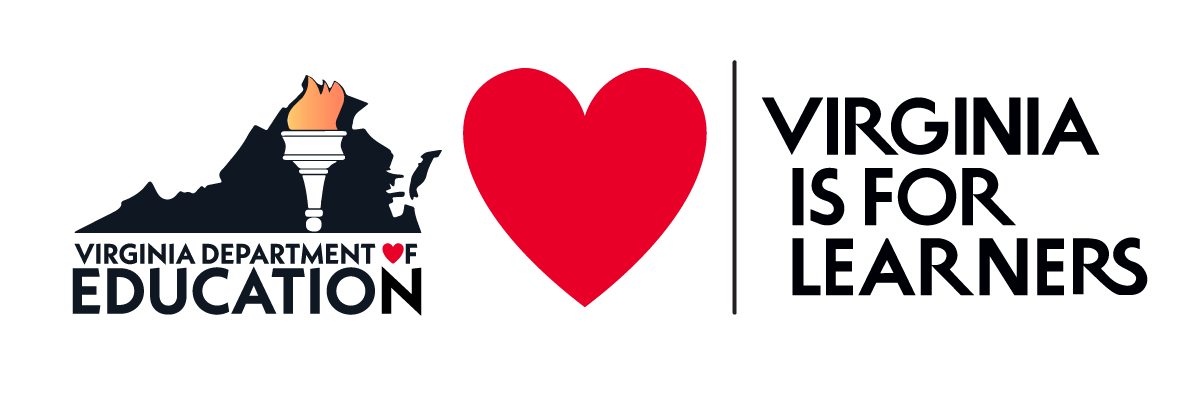 RECAPPING THE 2022 GENERAL ASSEMBLY SESSION
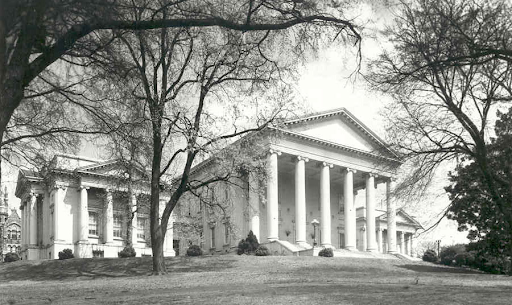 Presented to the 
Virginia Board of Education

March 17, 2022
1
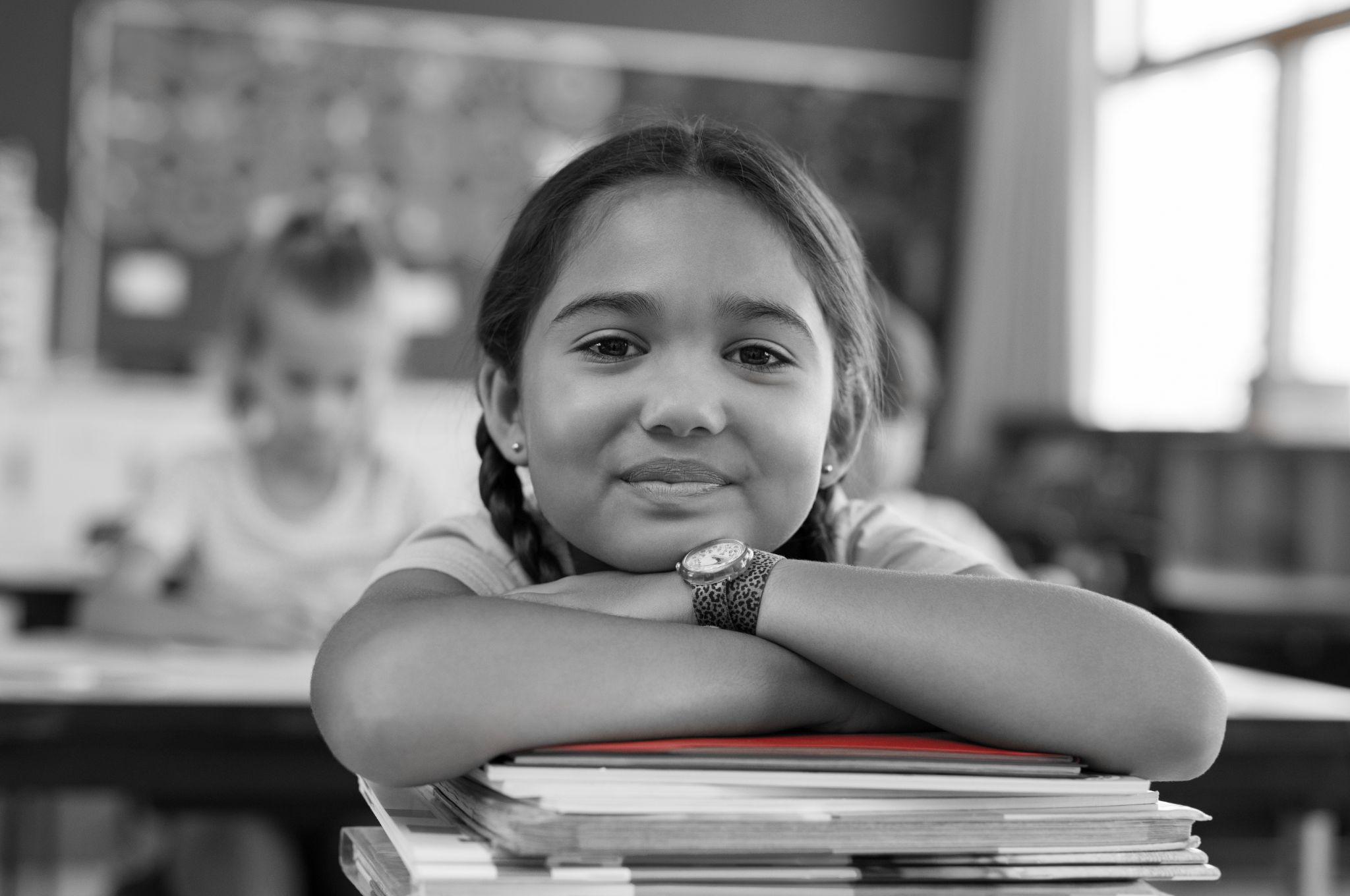 SESSION STATS
Total # of bills and resolutions introduced: 2,758
Total # of bills and resolutions passed:
# of bills monitored by VDOE: 250
# of preK12 education bills passed:
Themes and hot topics: charter schools, college laboratory schools, and other innovative school options; parent choice and engagement; science-based literacy instruction; school construction; and school safety.
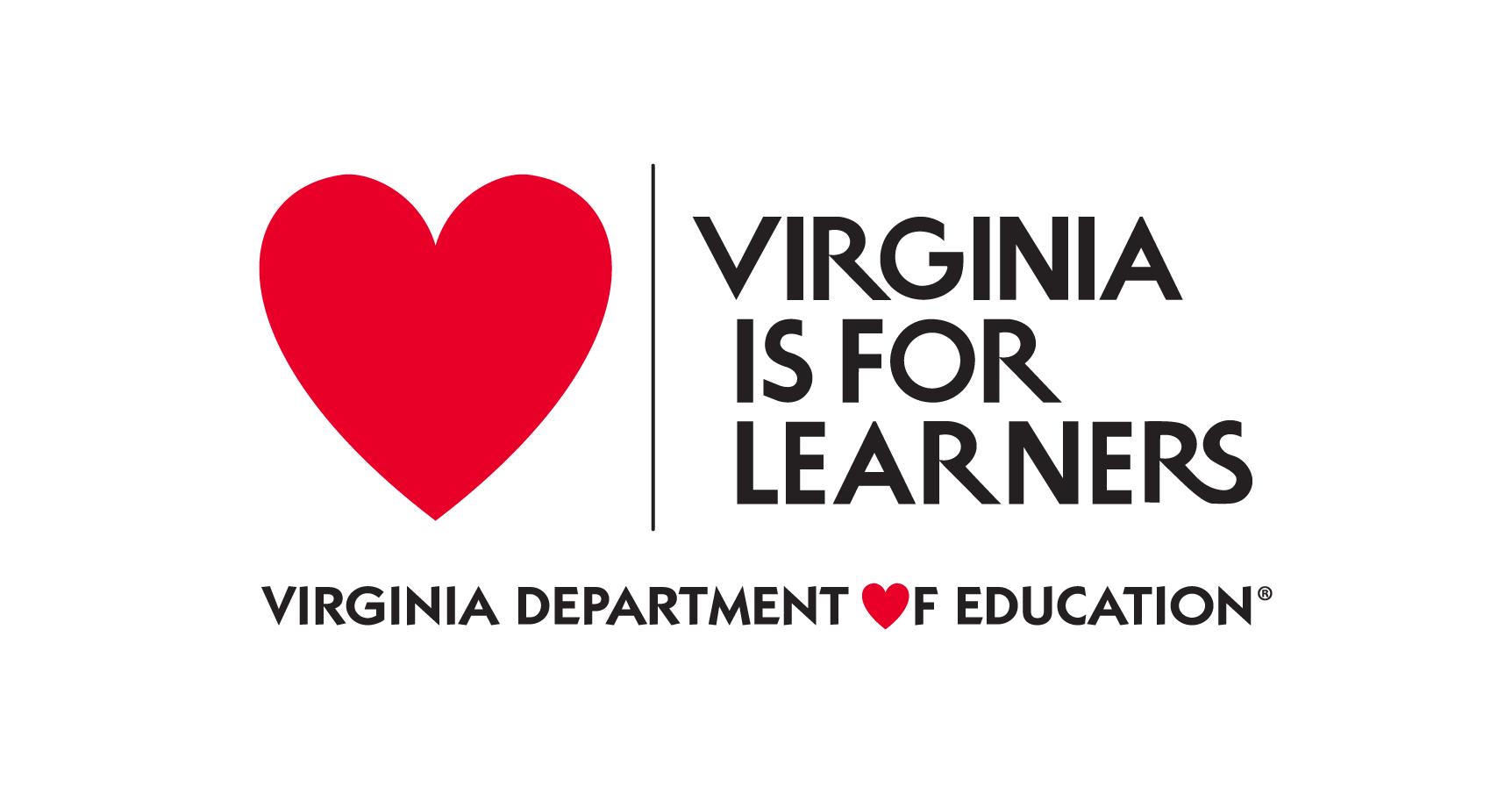 GOVERNOR’S 
LEGISLATIVE AGENDA
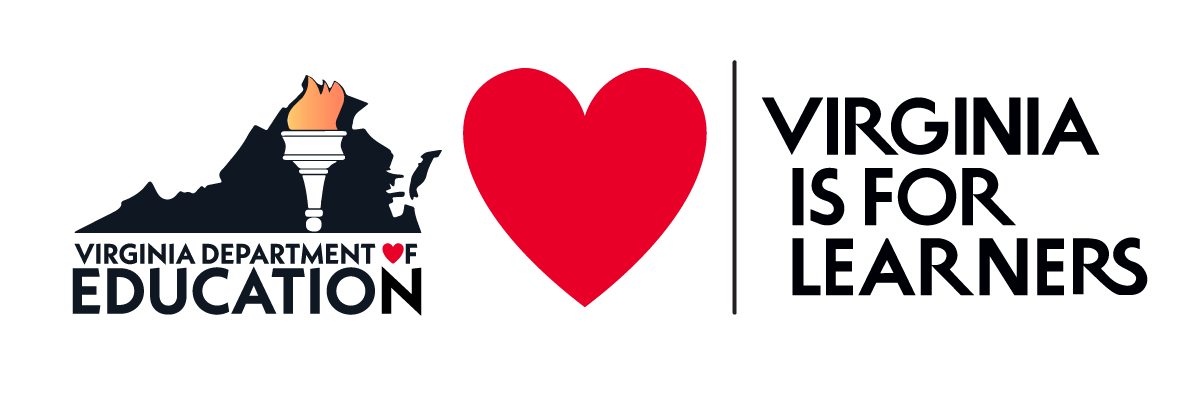 3
INNOVATIVE SCHOOLS
House Bill 346 (Davis) and Senate Bill 598 (Pillion) allow all institutions of higher education (IHE) to establish College Partnership Laboratory Schools.
The original enabling legislation only authorized IHEs with educator preparation programs to apply to create lab schools.
These bills maintain the existing Board review process to establish these schools.

House Bill 127 (Davis) prohibits discrimination against any individual or group on the basis of race, sex, color, ethnicity, or national origin in the admissions process for academic year Governor’s schools.
HB127 further requires divisions participating in Governor’s schools to collaborate to ensure that each public middle school student has access to the coursework and rigor necessary to be considered for admission.
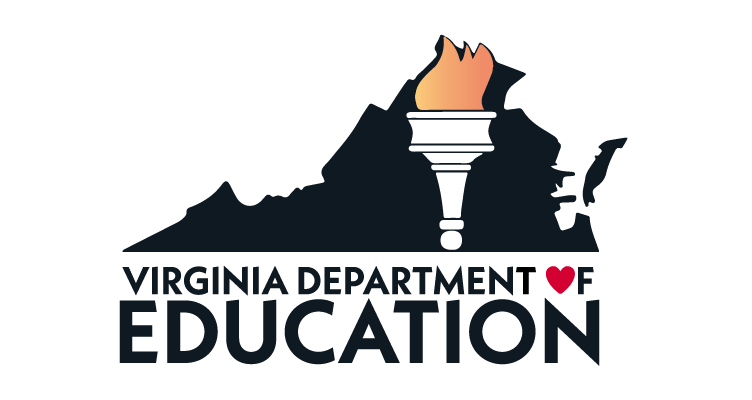 GOALS OF PUBLIC 
EDUCATION
House Bill 938 (Robinson) requires the Board to collaborate with the Superintendent and the Secretary of Education to convene a group of stakeholders  to evaluate, to implement where possible, and to otherwise make recommendations to the General Assembly regarding the following goals:
Promoting excellence in instruction and student achievement in mathematics;
Expanding the Advanced Studies Diploma as an option for students in public high schools;
Increasing the transparency of performance measures for public schools;
Ensuring that performance measures for public schools prioritize the attainment of grade-level proficiency and growth during the course of a school year and from school year to school year in reading and mathematics for all students, especially in grades kindergarten through five;
Ensuring that the proficiency standards on Standards of Learning assessments in reading and mathematics are maintained; and
Ensuring a strong accreditation system that promotes meaningful accountability year-over-year.
Report due to the education committees on stakeholder findings and recommendations no later than November 1, 2022.
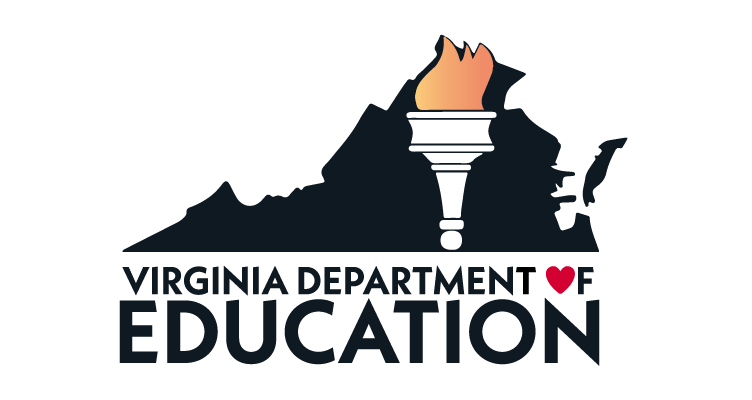 PARENT ENGAGEMENT
Senate Bill 656 (Dunnavant) requires the Department to develop model policies for ensuring parental notification of any instructional material that includes sexually explicit content.
The model policies must ensure parental notification; address how to directly identify specific instructional material and sexually explicit subjects; permit parental review of identified material and provide alternative instructional material, upon request.
School boards must adopt policies that are consistent with. but may be more comprehensive than, the Department’s model policies.
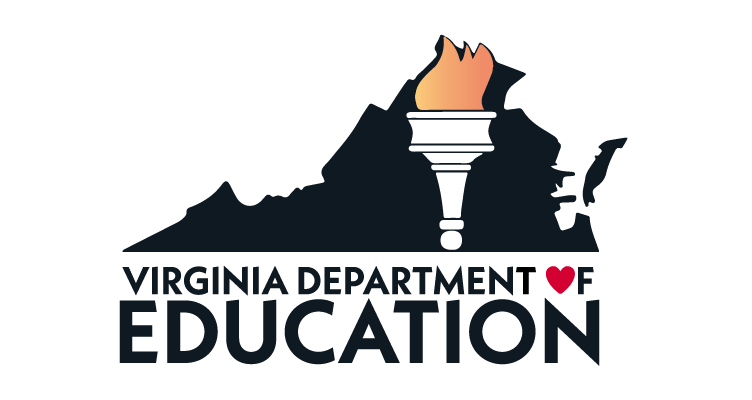 IN-PERSON LEARNING
House Bill 1272 (Batten) and Senate Bill 739 (Dunnavant) requires all public schools and public school-based early childhood care and education programs to offer 180 days or 990 hours of in-person teaching time. The bills further permit the parent of public school students to elect for their child to not wear a mask while on school property.
HB1272 and SB732 still allow for the 10 unscheduled remote learning days or remote learning in certain cases of student discipline. 
Senate Bill 739 was signed by the Governor on February 16, 2022 and went into effect March 1, 2022 per its emergency clause.
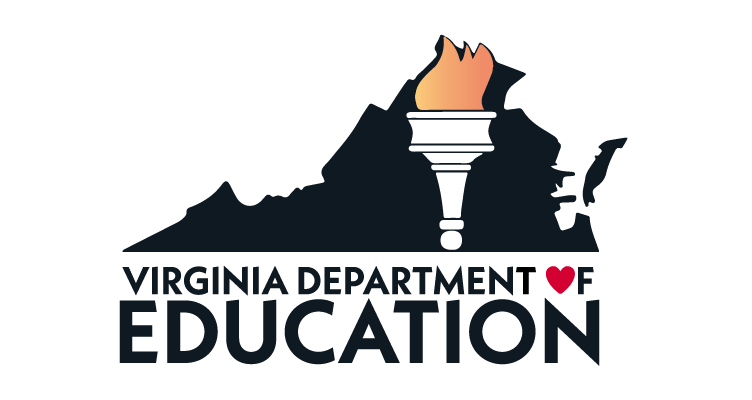 LITERACY
House Bill 319 (Coyner) and Senate Bill 616 (Lucas), also known as the Virginia Literacy Act, is a comprehensive, multi-pronged approach for ensuring evidence-based literacy instruction is implemented in all early learning classrooms. 
This includes new and amended requirements for instruction and intervention programs, staffing, professional development and training, teacher licensure, and educator preparation programs.

The Virginia Literacy Act is complemented by:
House Bill 418 (Delaney) which removes Reading Recovery from the list of programs and initiatives for which school boards may use at-risk add-on funds.
House Bill 419 (Delaney) which requires EPPs to provide coursework and that its students demonstrate mastery in science-based literacy instruction. Compliance with this requirement is monitored as part of the Department’s audit process.
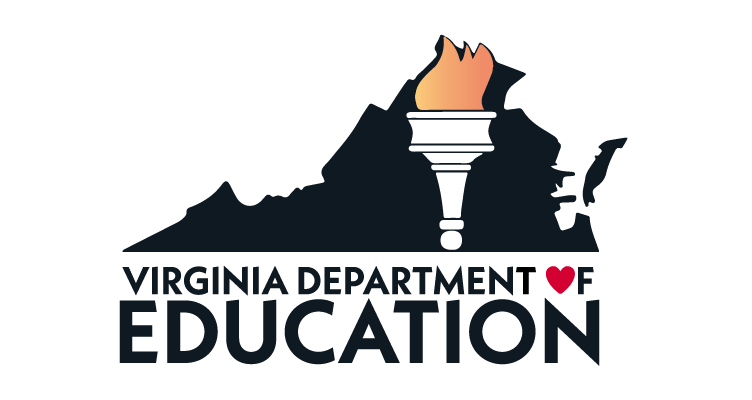 SCHOOL SAFETY
House Bill 873 (Greenhalgh) requires a school resource officer (SRO) to serve on the threat assessment team for only those schools employing an SRO.
HB873 further requires local law-enforcement to assign a trained officer to serve as a school safety liaison in those schools where there is no SRO.

House Bill 1129 (Taylor) and Senate Bill 600 (Pillion) requires schools to fully collaborate with the chief law-enforcement officer of the locality or his designee when conducting required school safety audits.
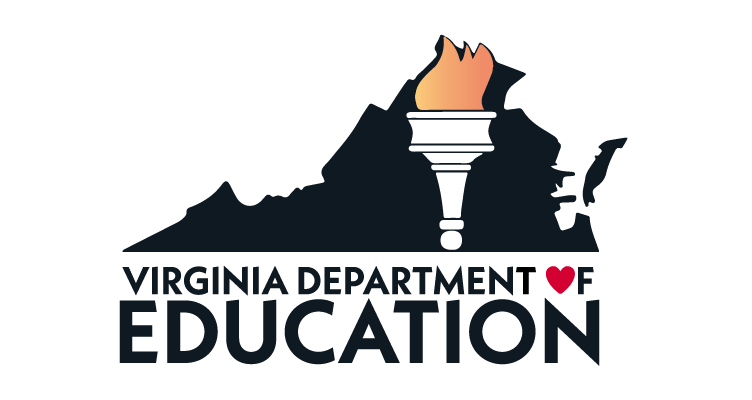 OTHER NOTABLE 
LEGISLATION
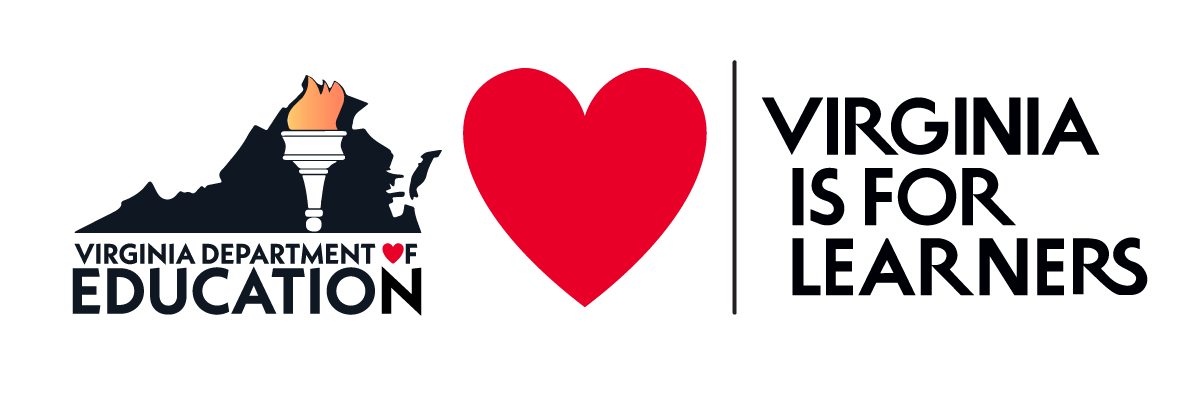 10
STAFFING REQUIREMENTS
Senate Bill 490 (McClellan) requires each school board to provide at one principal per school and one assistant principal per 500 students in each elementary, middle, and high school.
Currently, there part-time principals are permissible for smaller schools and assistant principals are staffed at 1:500 students.
SB490 implements the Board’s prescription on principals and partially implements the Board’s prescription to staff assistant principals at 1:400 students.
House Bill 829 (Wilt) permits school boards to fulfill the school counselor ratio by hiring provisionally-licensed professional counselors, clinical social worker, psychologist, or other licensed counseling professional with appropriate experience and training. These individuals must also be licensed by the relevant professional or occupational board.
The provisional license holder to be working towards full licensure as a school counselor.
11
[Speaker Notes: SB490 originally included all of the prescriptions set out by the Board in 2021.]
ASSESSMENTS
House Bill 585 (VanValkenburg) reduces the number of required Standards of Learning assessments to the federal minimum. For the purpose of meeting graduation requirements, the Department is also tasked with revising the Standards of Learning (SOL) assessments for Virginia and U.S. history and biology to include items that require the student to apply knowledge and skills in preparing a response. These items will be scored by the state with a state-developed rubric and will account for 10% of the student’s grade.
The Department will also revise the SOL assessments for Virginia Studies and Civics and Economics accordingly to provide divisions with a performance-based assessment alternative.
The Department is required to convene a work group to develop a plan for the implementation of such assessment items no later than the beginning of the 2027–2028 school year.

House Bill 197 (Webert) requires the Board and Superintendent to seek input and suggestions from each interested local school division to improve the implementation of the through-year growth assessments in reading and mathematics.
12
BOARD OF EDUCATION
House Bill 1188 (Davis) requires the Governor to appoint to the Board of Education a high school student to serve as a nonvoting student advisor to serve for a term of one year.
House Bill 879 (Rasoul) requires the Board of Education include at least one member with experience or expertise in local government leadership or policymaking, at least one member with experience or expertise in career and technical education, and at least one member with experience or expertise in early childhood education.
13
EARLY CHILDHOOD
House Bill 389 (Bulova) is an agency bill and finalizes the transition of the oversight of early childhood care and education to the Virginia Department of Education. HB389 is an agency bill and includes the following provisions:
The Board is to establish a system of regional entities that will be responsible for coordinating early childhood care and education services.
HB389 establishes the Child Care Subsidy Program Overpayment Fund to recover overpayments and to be repurposed solely for the purpose of providing training and supports to ECCE entities.

House Bill 994 (Brewer) and Senate Bill 529 (Reeves) directs the Board of Education to determine the feasibility of amending its regulations to permit all active duty members of the Armed Forces of the United States who serve as caregivers to dependents to apply for the Child Care Subsidy Program.

HB1328 (Delaney) and SB737 (Boysko) requires the Board to amend its regulations to require each early childhood care and education entity to implement policies for the possession and administration of epinephrine in every such entity, including requirements for staff training.

SB574 (Mason) allows applicants for employment and volunteers to work in early childhood settings pending the results of a full background check, provided that (i) the applicant has received qualifying results on a fingerprint-based background check and (ii) the applicant is supervised at all times.
14
SPECIAL EDUCATION
House Bill 649 (Carr) and Senate Bill 265 (Hashmi) requires the Department to establish language developmental milestones and corresponding resources for parents to monitor and track expressive and receptive language acquisition and developmental stages toward English literacy for their children identified as deaf or hard-of hearing.
HB649 and SB265 further requires the Department to select and disseminate tools for assessing language and literacy development.
The Department must report annually on literacy development of deaf or hard-of-hearing students and how progress compares to peers.
15
[Speaker Notes: SB490 implements the Board’s prescription on principals and partially implements the Board’s prescription to staff assistant principals at 1:400 students.
SB490 originally included all of the prescriptions set out by the Board in 2021.]
SB 1303

Growth Assessments
TEACHER EDUCATION AND LICENSURE
House Bill 230 (Coyner) and Senate Bill 154 (Locke) requires the Department to determine and communicate a military spouse’s eligibility for licensure by reciprocity within 15 business days of receipt of the complete application packet.

HB236 (Orrock) permits the Board to grant a two-year extension of the license for those whose license expires on June 30, 2022. 

House Bill 979 (Tran) and Senate Bill 68 (Favola) requires the Board to issue a provisional license to any individual who holds a valid and officially-issued and -recognized license or certification to teach issued by an entity outside of the United States but does not meet the requirements for a renewable license.
16
SCHOOL CONSTRUCTION
House Bill 563 (O’Quinn) Senate Bill 473 (McClellan) requires the Department to establish and administer the School Construction Program to provide grants to finance the design and construction or renovation of public school buildings. The bills also require the Department to develop or adopt and maintain a data collection tool to assist local school boards in determining the amount of maintenance reserve funds that are necessary to restore each such building. 
HB563 and SB473 establishes revenue for the fund via direct appropriations from the Gaming Revenue Fund. 
Senate Bill 238 (McPike) also requires the data collection tool for determining maintenance reserve funds.
These bills were recommendations of the Commission on School Construction and Modernization.
17
APPROPRIATION ACT
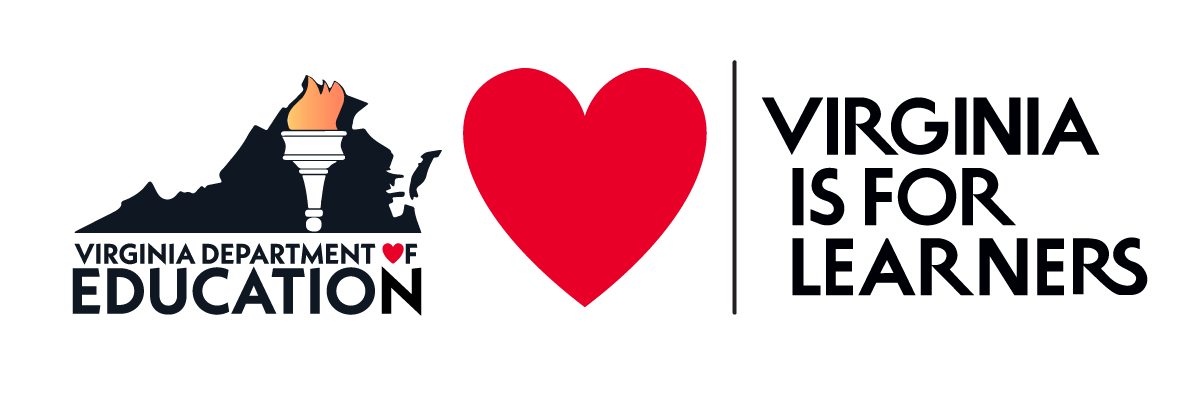 18
QUESTIONS
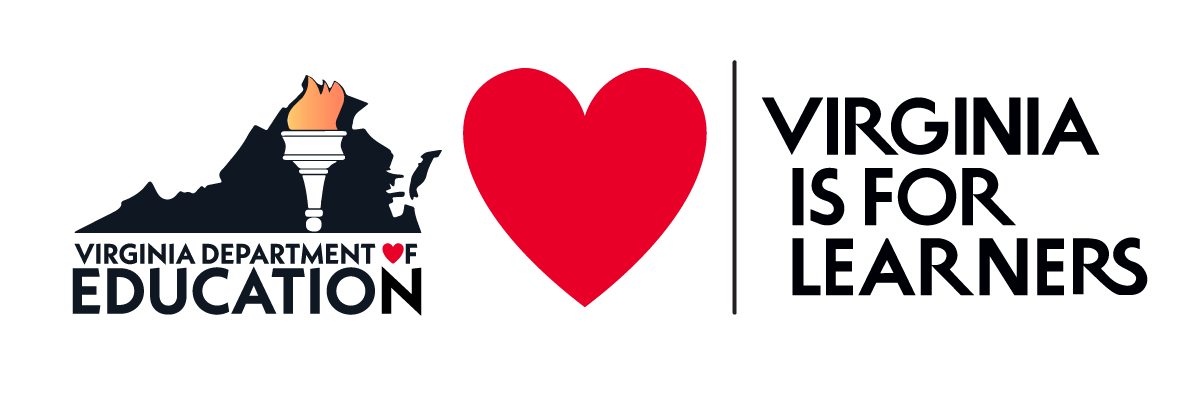 19